Types of Reactions
Types of Reactions
Addition (Synthesis)

Decomposition

Single Displacement (Replacement)

Double Displacement (Replacement)

Acid-Base Reaction

Combustion
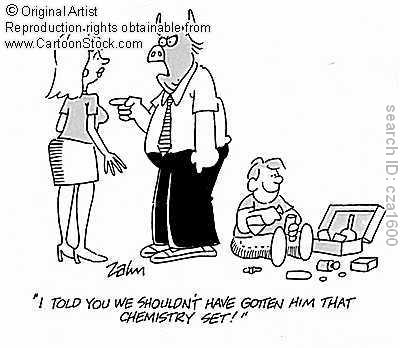 Addition (Synthesis)
Two or more substances combine to form a new compound

A + B  AB

Fe + O2  Fe2O3
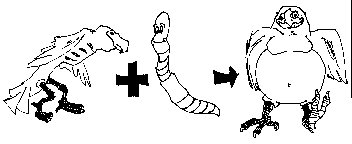 Addition (Synthesis)
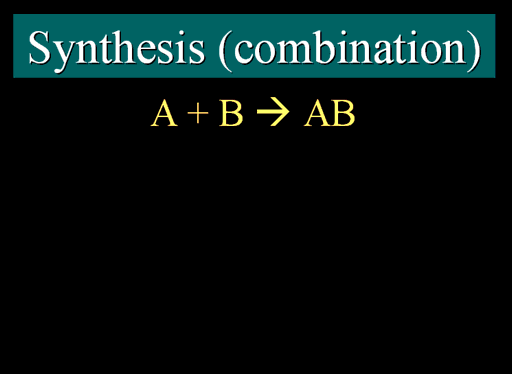 Decomposition
Compounds are broken down into two or more smaller compounds

AB  A + B

SiCl4   Si + 2Cl2
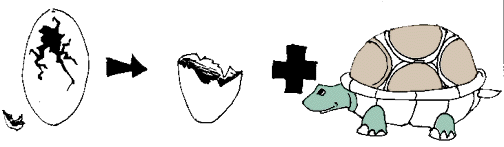 Decomposition
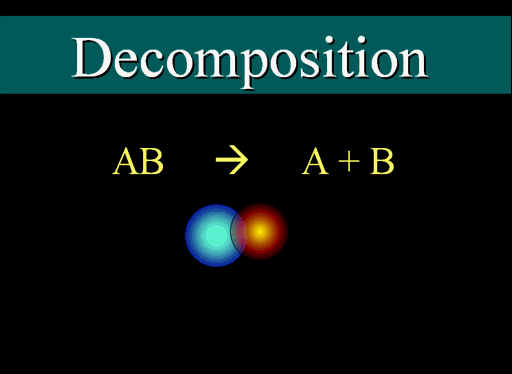 Single Displacement
One element replaces another in a compound


AX + B  BX + A

Ca + 2 HCl     CaCl2 + H2
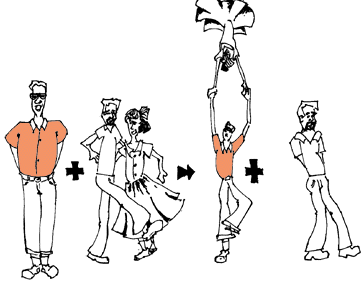 Single Displacement
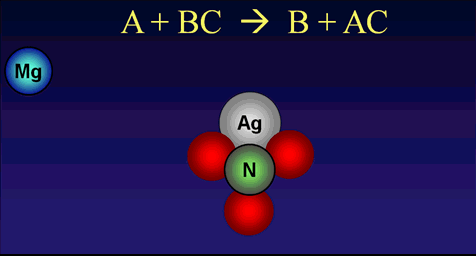 Single Displacement
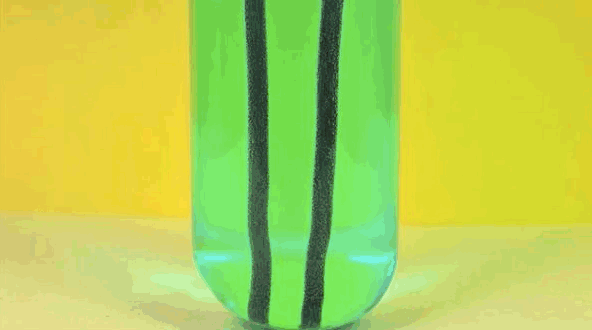 Iron + Copper Sulfate: The iron replaces the copper in the solution, turning copper sulfate into iron sulfate (FeSO4).  Pure copper collects on the iron.
Double Displacement
Ions switch places; two elements switch places
AB + CD  AD + CB

AgNO3 + NaCl  AgCl + NaNO3
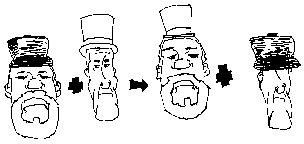 Double Displacement
http://www.mcgrawhill.ca/school/applets/sf10/unit1/dreplacement.swf
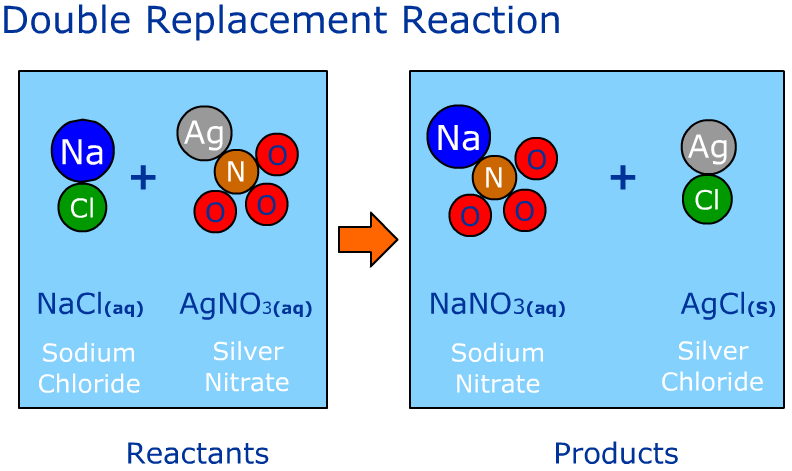 Acid-Base Reaction
Double Displacement reaction that ends in H2O and a salt

AB + CD  Salt + H2O

HCl + NaOH  →   NaCl + H2O
						 SALT    WATER
*This is for an acid and a base that are equal strength only.
Combustion
Carbon compound combines with oxygen to release carbon dioxide and water and energy
Carbon cmpd +  O2  
   		CO2   +   H20   +  energy!

C2H6 + 7 O2  4 CO2 + 6 H20
But don’t forget that ENERY is a product too (heat, light, etc)…
Combustion
Dynamite combusting…
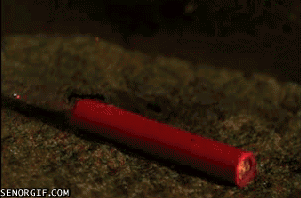 Let’s Recap
Addition
		- End with only 1 compound

Decomposition 
		– Start with only 1 compound

Single Displacement
		- Each side has a single element and a compound

Double Displacement
		- Each side has 2 compounds

Acid-Base Reaction
		- Products will always be H2O and a salt of some form

Combustion
		- Products will always be CO2 + H2O and ENERGY